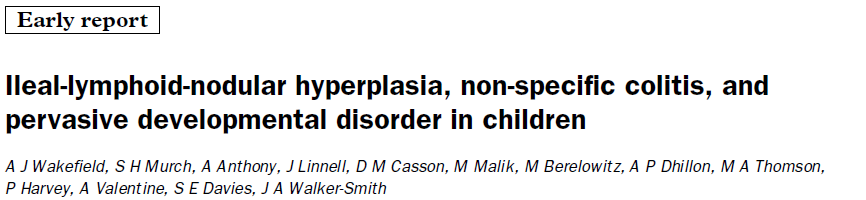 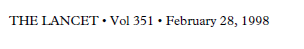 By Chris John
Introduction
What is ileal-lymphoid-nodular hyperplasia?
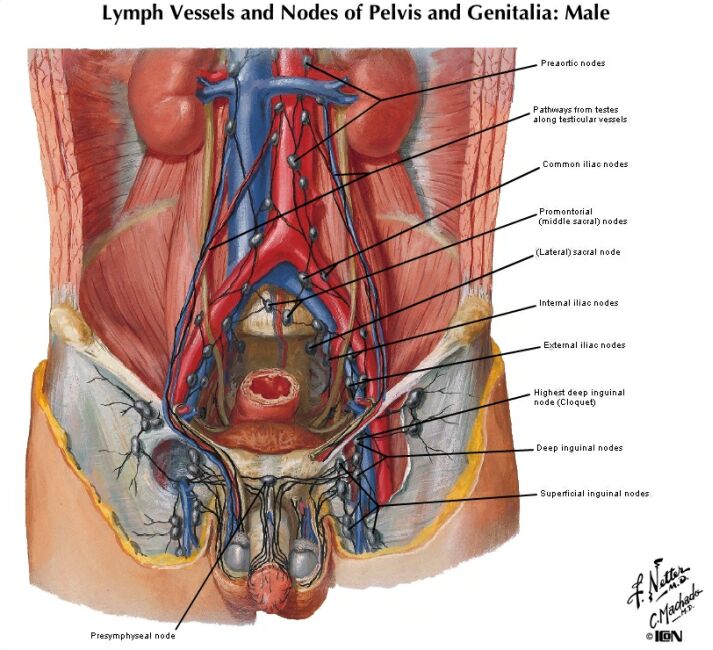 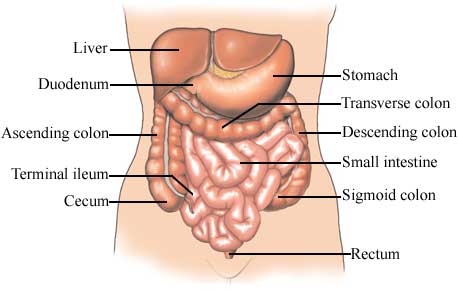 http://www.med.uottawa.ca/medweb/repro/semaine02%20-%20week02/cours02/e_images/24.jpg
Introduction
What is non-specific colitis?
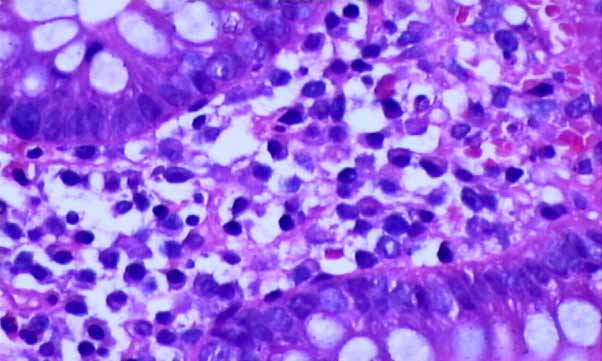 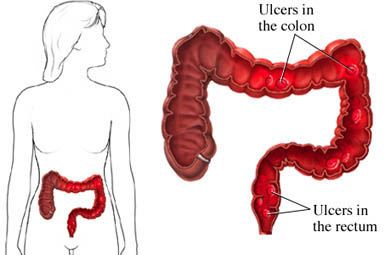 http://www.empowher.com/condition/colitis
http://cai.md.chula.ac.th/lesson/chula_patho/ChulaPatho/chulapatho/systemic/gi/mclinfm3.html
Introduction
What is pervasive developmental disorder?
Delay in development of multiple basic functions such as socialization, communication
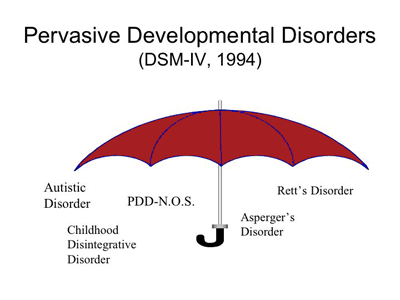 Symptoms of PDD may include communication problems such as:
Difficulty using and understanding language
Difficulty relating to people, objects, and events; e.glack of eye contact
Unusual play with toys
Difficulty with changes in routine or familiar surroundings
Repetitive body movements or behaviour patternse.g. hand flapping
Unable to cuddle or be comforted
http://rickpdx.wordpress.com/page/9/?archives-list&archives-type=tags
Introduction
Ileal-lymphoid-nodular hyperplasia
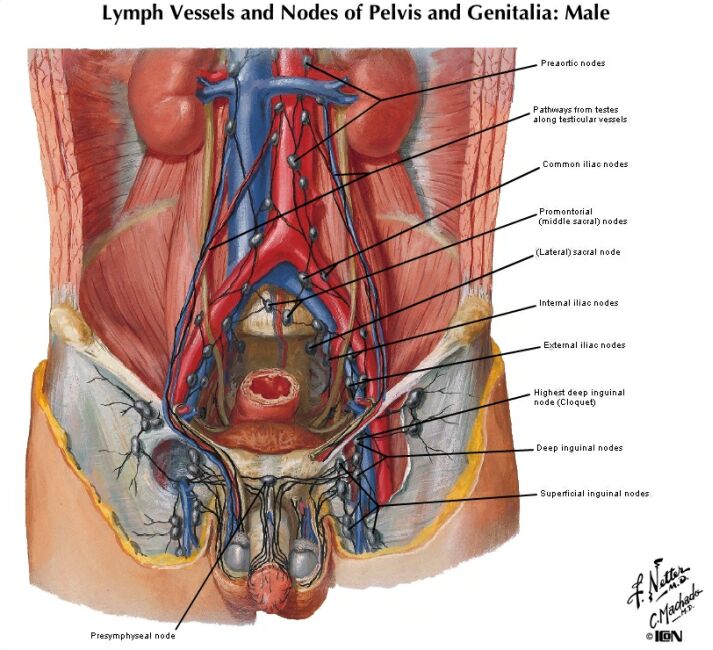 Non-specific colitis
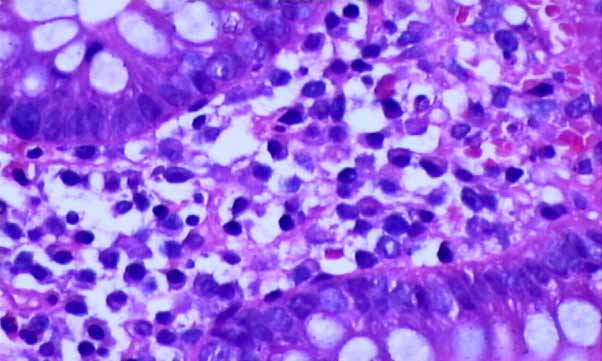 MMR vaccine?
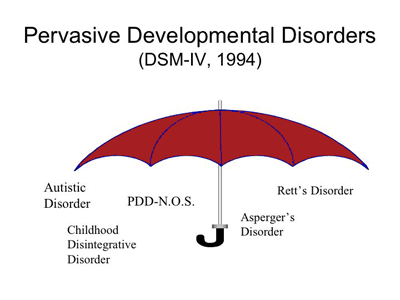 Pervasive developmental disorder
Hypothesis:
MMR vaccination is related to enterocolitis and
 subsequent neuropsychiatric dysfunction in children
Methods
12 children – paediatric gastroenterology
History of PDD and intestinal symptoms

Investigations;
Clinical - 
History (immunisations; infection)
Previous records
Psych assessment











EEG, MRI, lumbar puncture
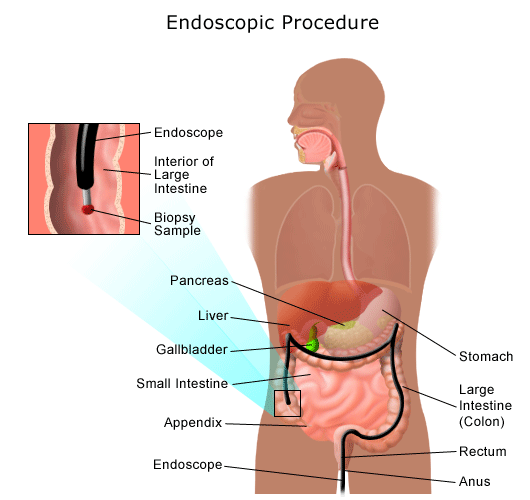 Biopsy;
Terminal ileum
Ascending, descending,
transverse and sigmoid
colon
Rectum
Histology;
cf 4 normal/3 UC
http://www.chop.edu/export/system/galleries/images/hospital/conditions/ulcerative-colitis-125541.gif
Methods
12 children – paediatric gastroenterology
History of PDD and intestinal symptoms

Investigations;
Laboratory – 


Thyroid

Serum long chain fatty acids

CSF lactate


Methylmalonic acid (8/12) vs 14 controls

Antiendomyseal antibodies/Fragile X

Stool samples – campylobacter/salmonella/shigella
Neurodegenerative
disease
Results
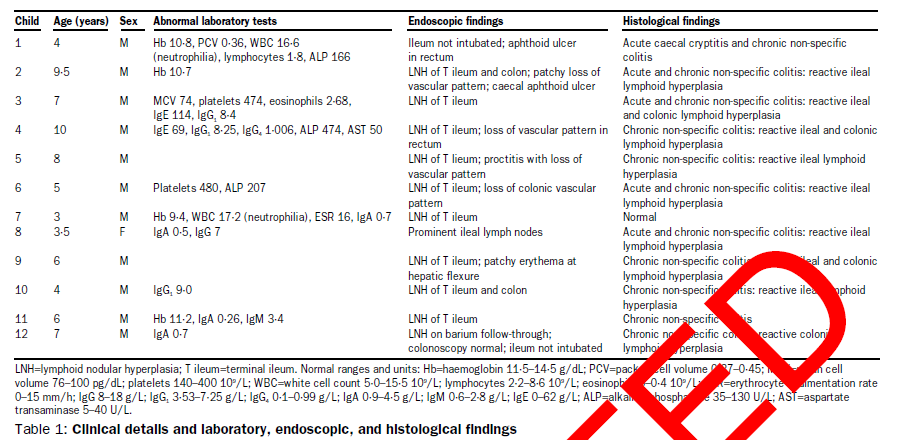 Results
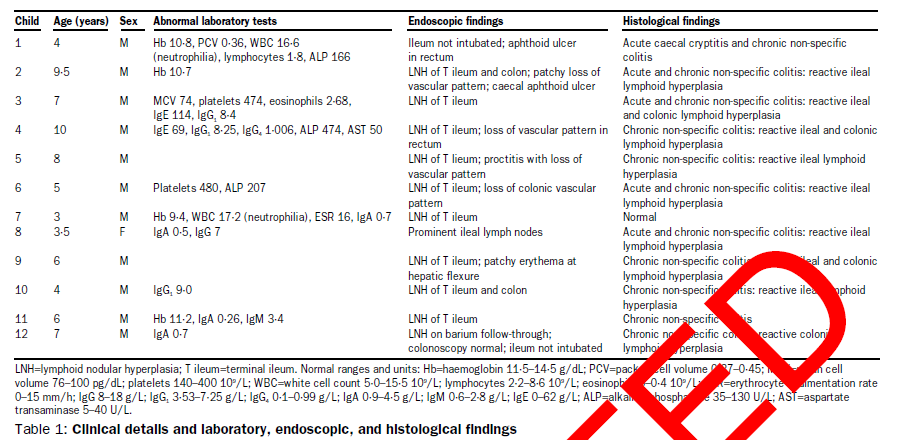 Common findings: Colitis and ileal-lymphoid-nodular hyperplasia

No neurological abnormalities
Results
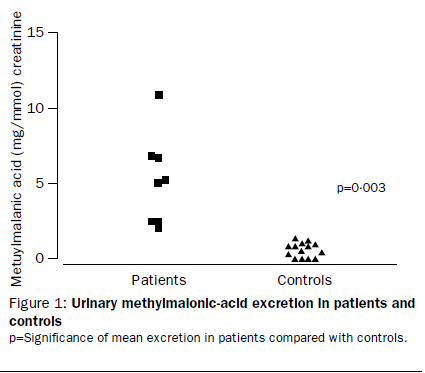 Functional vitamin B12 deficiency - Myelinogenesis
Results
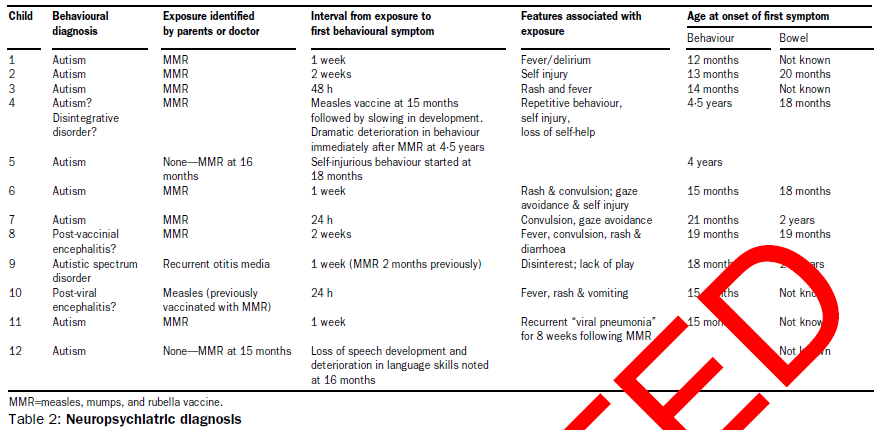 Results
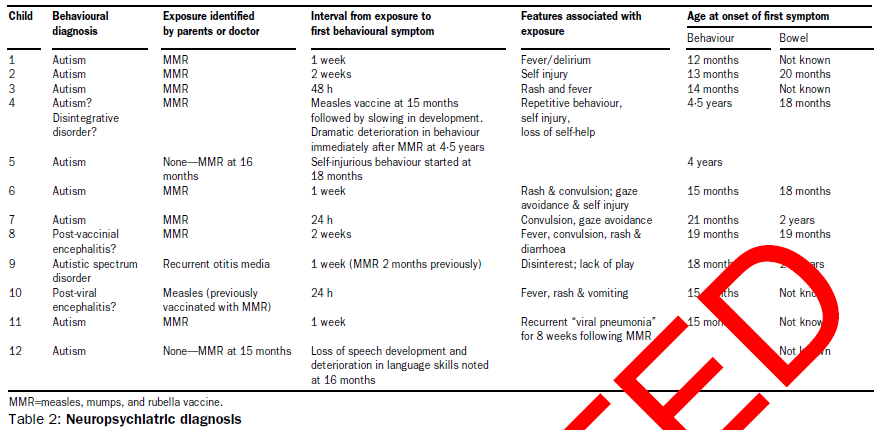 Onset of behavioural problems linked to MMR – 8/12

Onset of bowel problems - unclear
Results
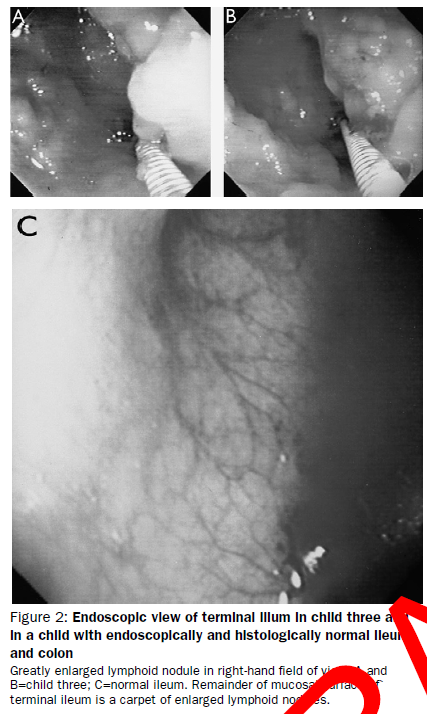 Ileal-lymphoid-nodular hyperplasia
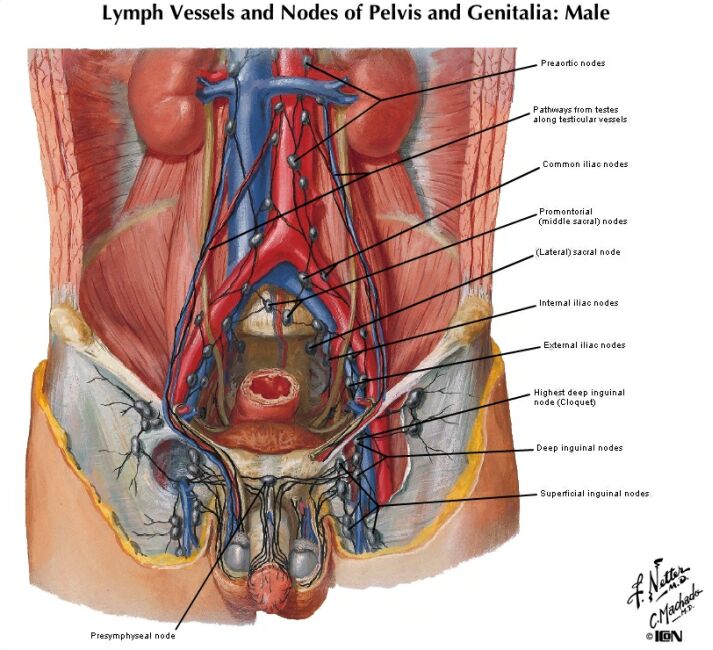 Results
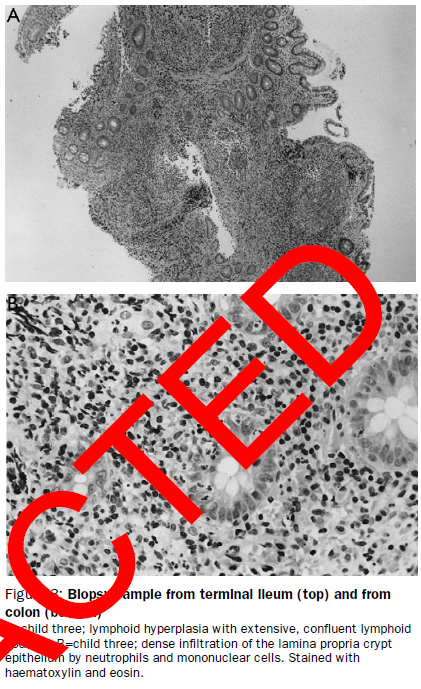 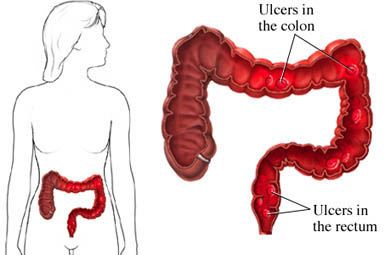 Summary
Common findings: Colitis and ileal-lymphoid-nodular hyperplasia

No neurological deficit

Association between MMR and behavioural disorder onset

Previous evidence:
Coeliac disease and behavioural psychoses
Low alpha-1 anti-trypsin and autism
Abnormal intestinal permeability and autism

Anaemia/IgGa deficiency – inflamed/dysfunctional intestine linked 
to behavioural changes

Autistic disorders – Incomplete breakdown and excessive absorption of gut derived peptides. Increased intestinal permeability due to inflammation
Summary
No underlying neurological abnormality ie exogenous influence
Removal of provocative antigen – children behavioural improvement

Children had consistent gi findings but heterogeneous behavioural changes
Some was rapid  within weeks/months

Fudenberg: 15-20 autistic children within week of vaccination
Gupta: Striking association

Measles virus ad vaccination implicated as risk factors for Crohn’s
Discussion
Intestinal and behavioural pathologies may have occurred together by chance

Previous association between intestinal disorders and autism:
Coeliac disease and behavioural psychoses
Low alpha-1 anti-trypsin and autism
Abnormal intestinal permeability and autism

inflamed/dysfunctional intestine linked to behavioural changes

Autistic disorders –
1.Incomplete breakdown and excessive absorption of gut derived peptides. 
2. Increased intestinal permeability due to inflammation
3. Vitamin B12 deficiency

No underlying neurological abnormality ie exogenous influence
Removal of provocative antigen –  behavioural improvement

Fudenberg: 15-20 autistic children within week of vaccination
Gupta: Striking association

Genetic predisposition? Protection against infection
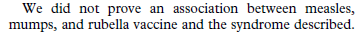 Critique - basic
Minimal introduction – no background as to why the study was conducted.

No hypothesis stated

Methods – 
sample size was too small
Was the histology assessment carried out blind?

Results – 
Tables were poorly described

Discussion too speculative – too much importance placed on simple association between MMR and autism
Critique - advanced
MMR link – 
Not associated with a specific laboratory finding e.g. Vaccine viruses
Not associated with a specific clinical syndrome – too non-specific

Is there a selection bias?
Specific types of patients are referred to paediatric gastroenterology

How can you trust parent recall?
Are they accurately dating the onset of autism?

Consistent GI symptoms, but not behavioural symptoms

Behavioural changes seem to predate the the bowel symptoms in all cases

Virological studies – is there a persistent measles viral infection?